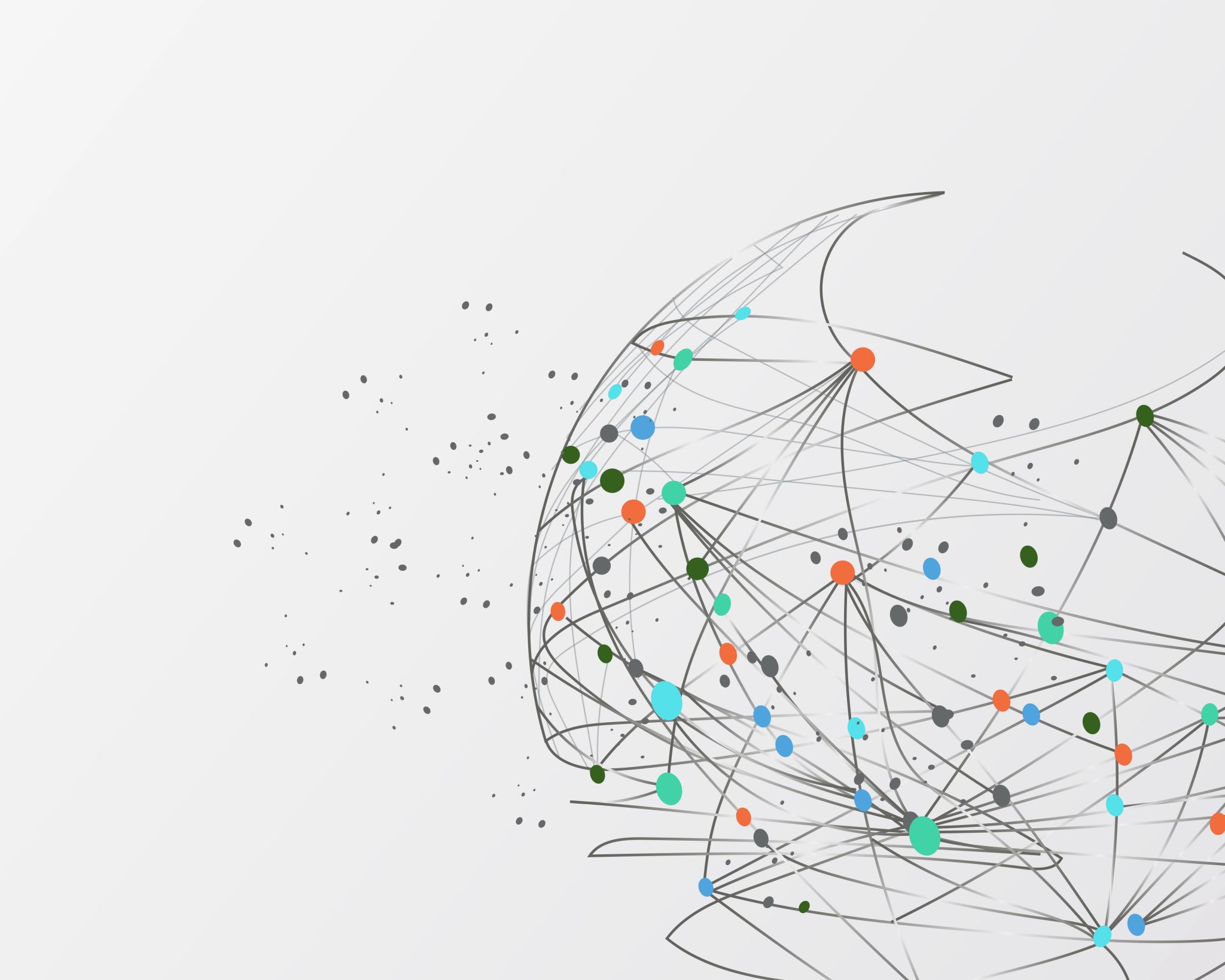 Graphing quadratics in polynomial form
3F
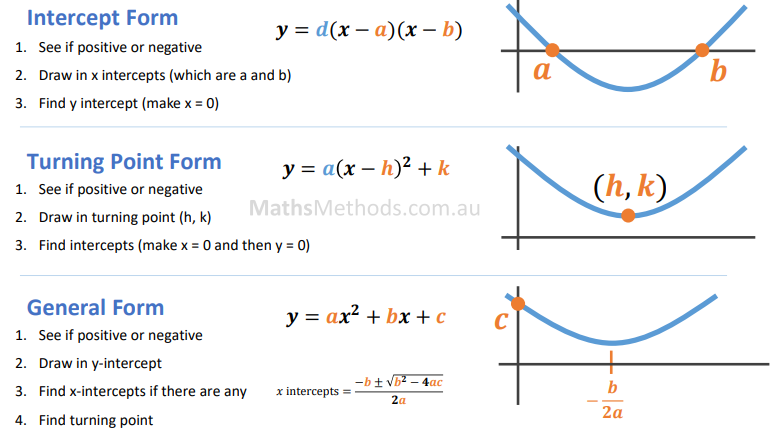 Graphing quadratics in polynomial form
Rather than converting a quadratic to turning point form in order to sketch its graph.
We can 
Find the 𝑥- and 𝑦-axis intercepts 
Find the axis of symmetry from polynomial form by other methods 
Use these details to sketch the graph.
Step 1 Find the 𝑦-axis intercept
Step 2 Find the 𝑥-axis intercepts
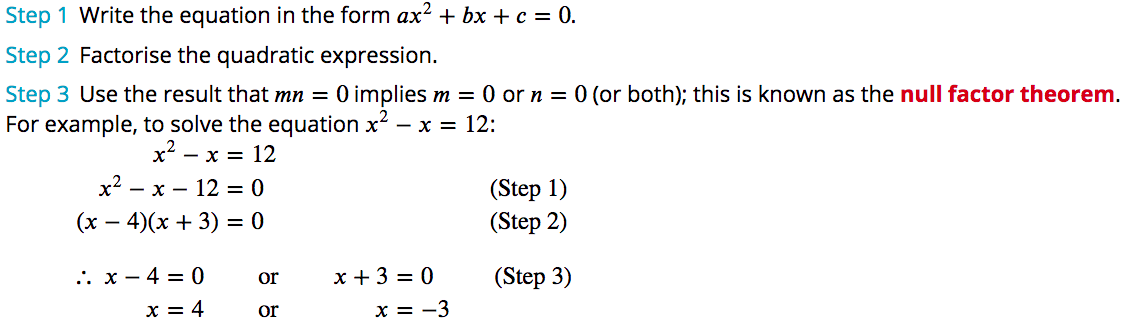 Step 3 Find the equation of the axis of symmetry
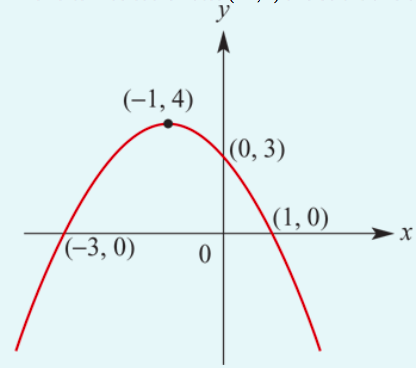 Once the 𝑥-axis intercepts have been found, the equation of the axis of symmetry can be found by using the symmetry properties of the parabola. The axis of symmetry is the perpendicular bisector of the line segment joining the 𝑥-axis intercepts.
Step 4 Find the coordinates of the turning point
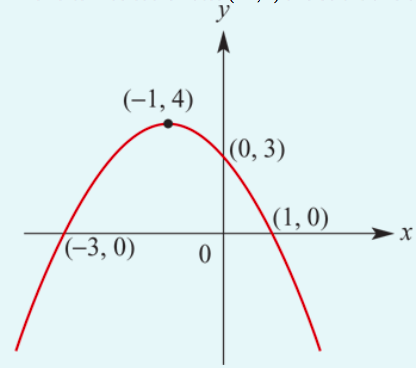 The axis of symmetry gives the 𝑥-coordinate of the turning point. Substitute this into the quadratic polynomial to obtain the 𝑦-coordinate.
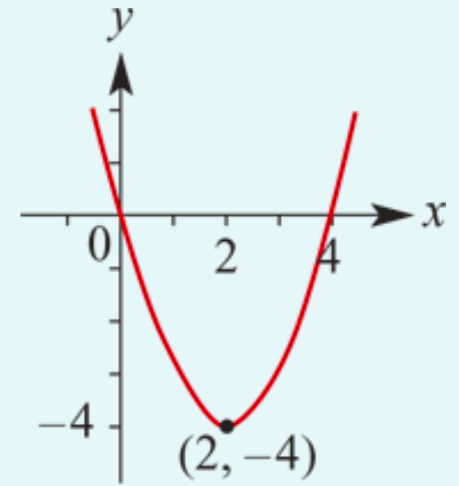 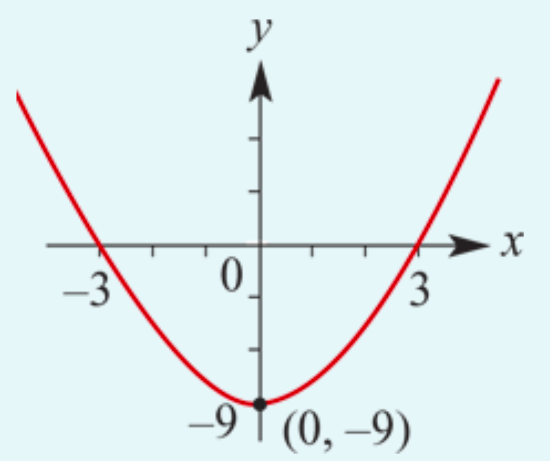 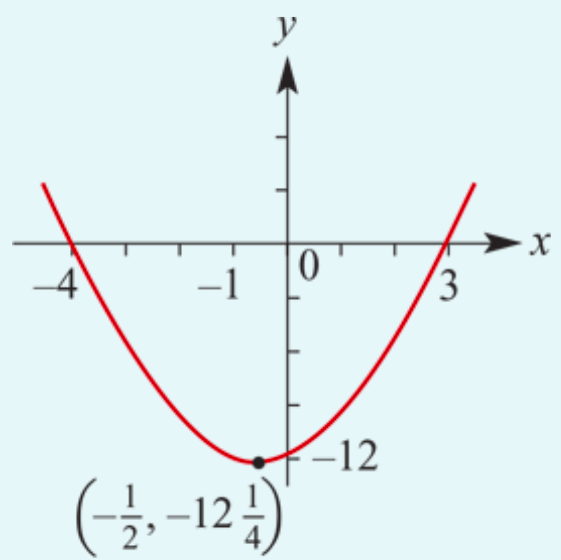 Section summary
Steps for sketching the graph of a quadratic function given in polynomial form:
Step 1 Find the 𝑦-axis intercept.
Step 2 Find the 𝑥-axis intercepts.
Step 3 Find the equation of the axis of symmetry.
Step 4 Find the coordinates of the turning point.